InSpire Coffee Mornings 2022-23
For parents and carers of autistic children and young people
Please join us for these relaxed and informal parent groups hosted online by specialist Teachers  for children and young people with autism from Hammersmith & Fulham’s InSpire Outreach Service
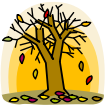 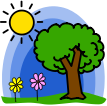 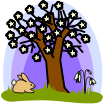 Sign up for invites…
Please text or email
Your name 
E-mail address
Child’s name 
School/nursery they attend
The  group you wish to join
To join EYFS
Sioux.fisher@lbhf.gov.uk
To join KS1 groups
Mary.Gilmartin@lbhf.gov.uk
To join KS2 or Secondary Groups
Adem.Cetindamar@lbhf.gov.uk
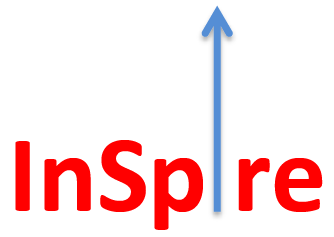 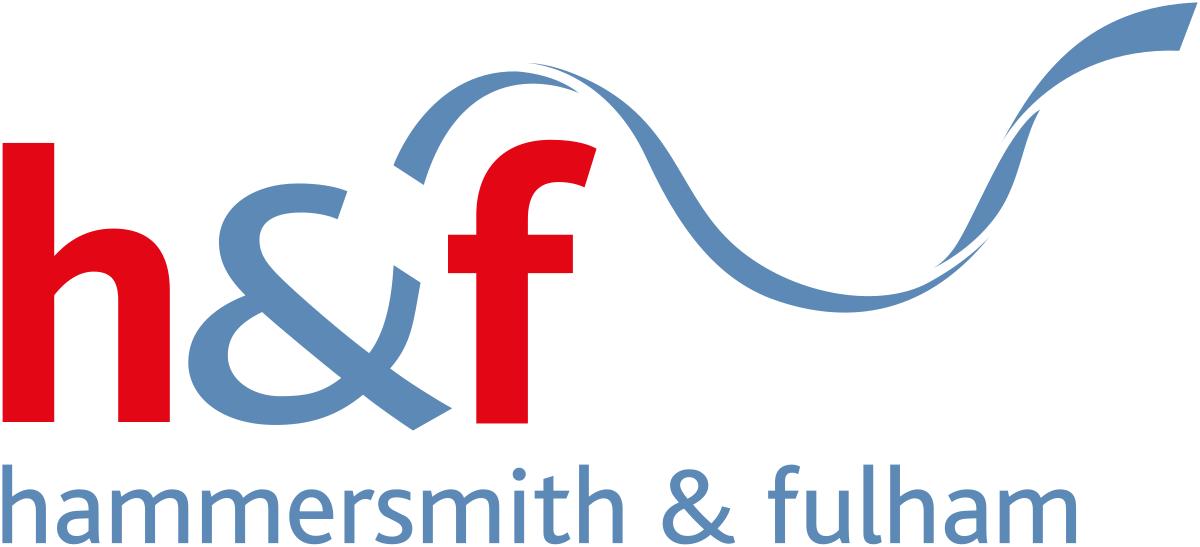